Watersheds in Austin Area
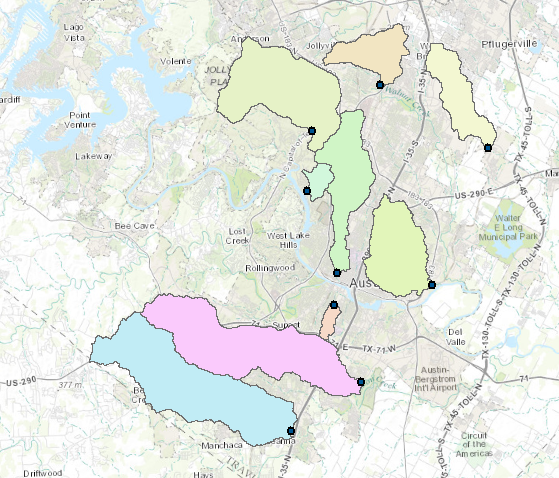 Precipitation
Time
SCS method
Soil conservation service (SCS) method is an experimentally derived method to determine rainfall excess using information about soils, vegetative cover, hydrologic condition and antecedent moisture conditions 
The method is based on the simple relationship that Pe = P - Fa – Ia
Pe is runoff depth, P is precipitation depth, Fa is continuing abstraction, and Ia is the sum of initial losses (depression storage, interception, ET)
Precipitation
Time
Abstractions – SCS Method
In general

After runoff begins

Potential runoff

SCS Assumption


Combining SCS assumption with P=Pe+Ia+Fa
SCS Method (Cont.)
Surface
Impervious:  CN = 100
Natural:  CN < 100
Experiments showed

So
SCS Method (Cont.)
SCS Curve Numbers depend on soil conditions
Hydrologic Soil Group in Brushy Creek
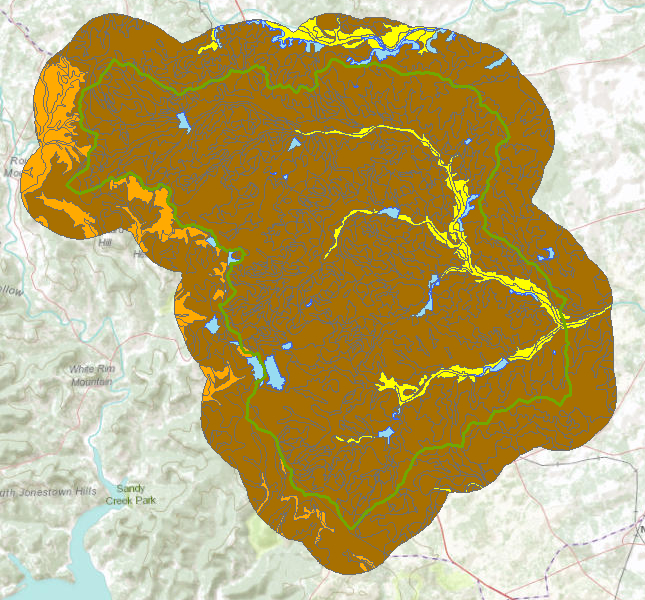 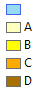 Water
Land Cover
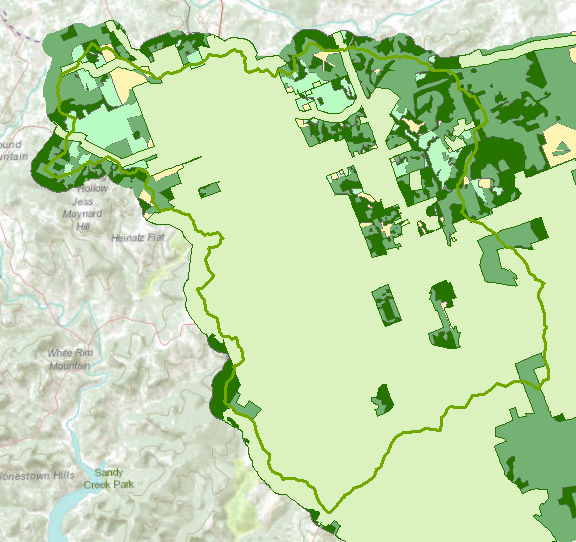 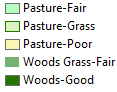 Interpreted from remote sensing
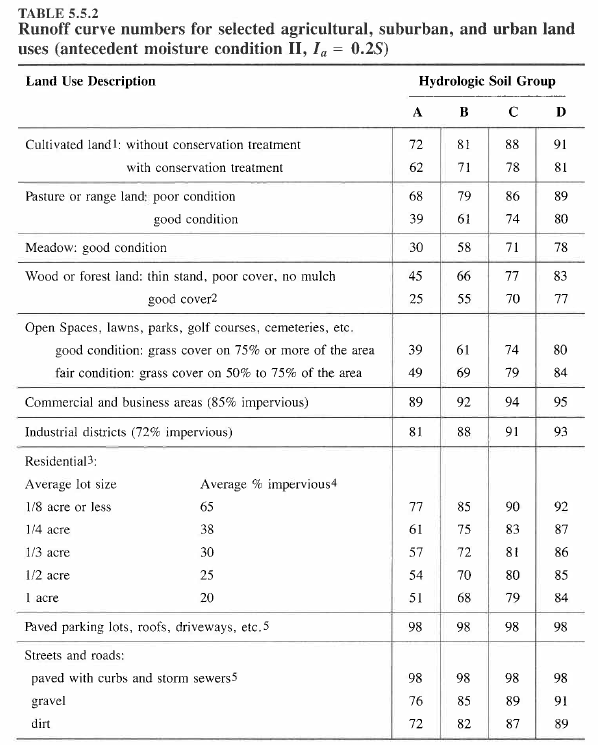 CN Table
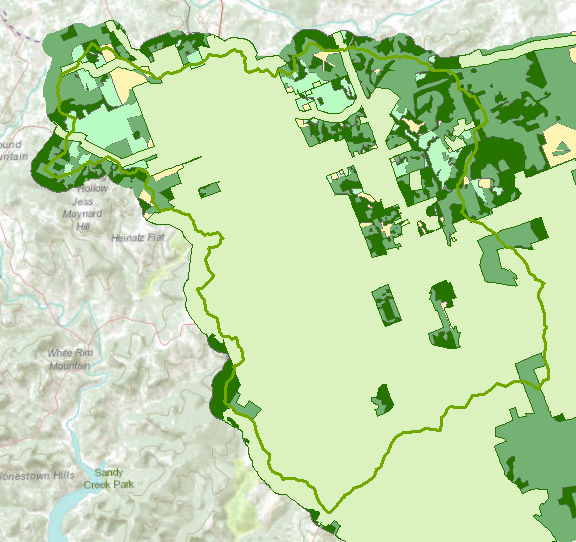 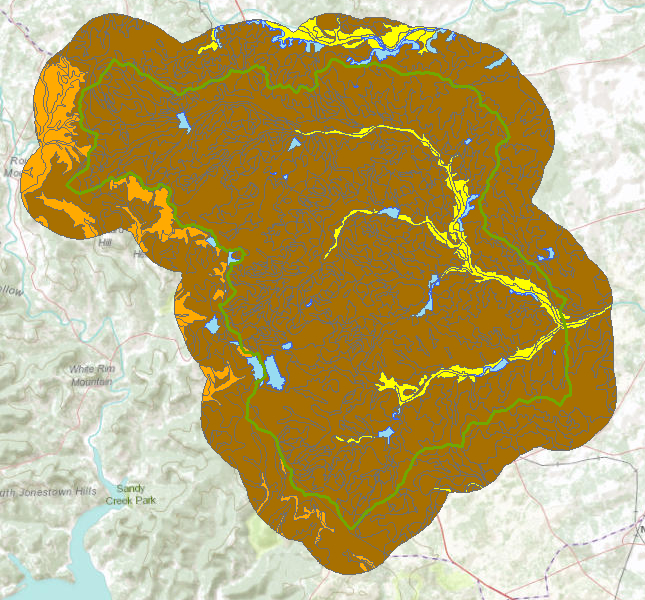 City of Austin Drainage Criteria Manual
https://www.municode.com/library/#!/tx/austin/codes/drainage_criteria_manual
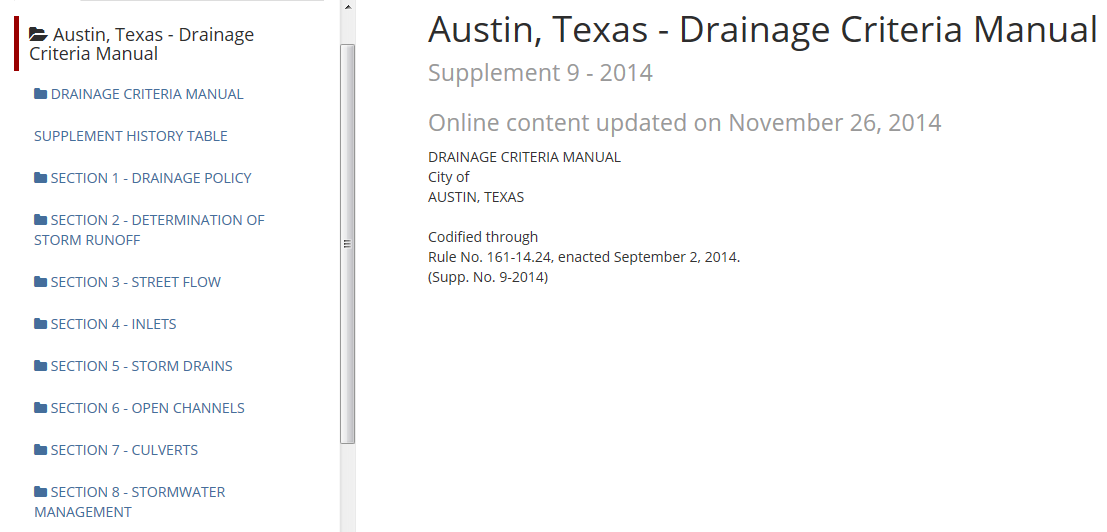 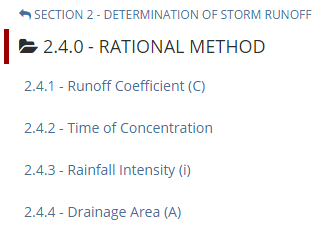 Rational Method
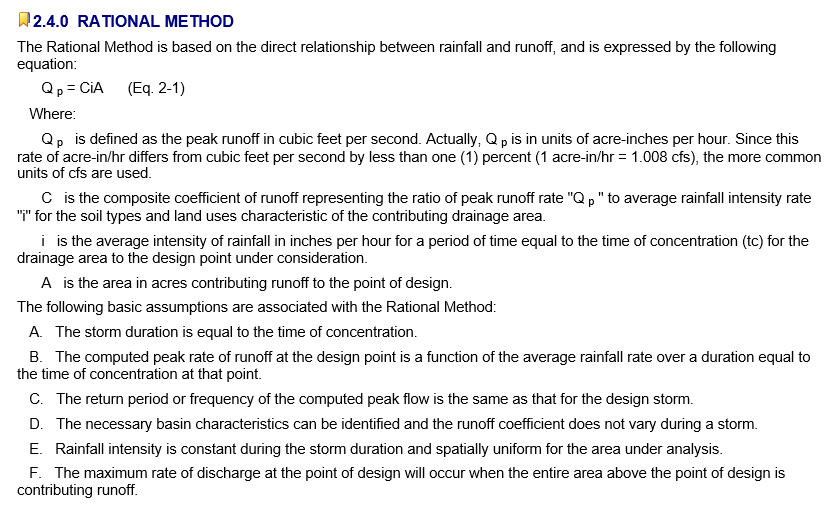 Source: Austin Drainage Criteria Manual, Chapter 2
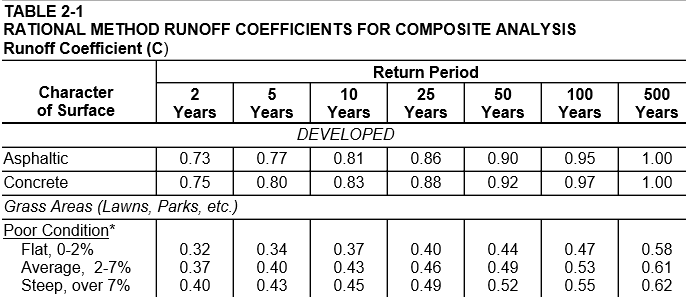 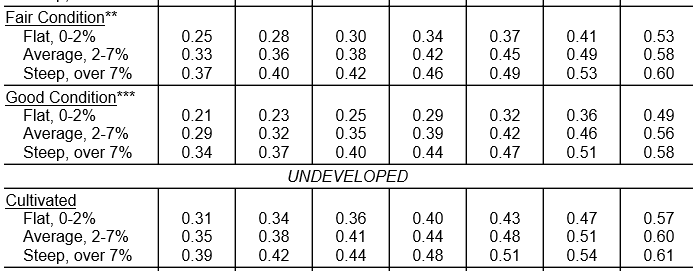 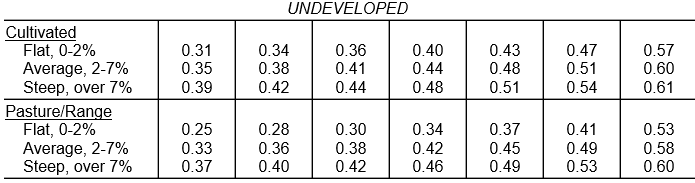 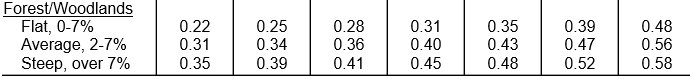 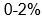 Source: Austin Drainage Criteria Manual, Chapter 2
Manning’s N values
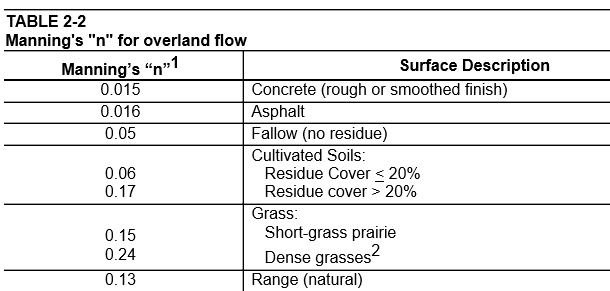 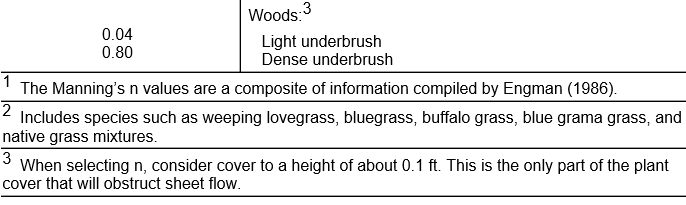 Intensity-Duration-Frequency Curves
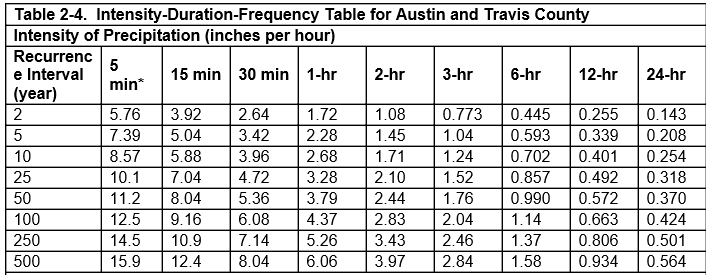